Maintenance Task GroupClosing Plenary
San Francisco
July 21, 2011
Paul Congdon
Maintenance Report
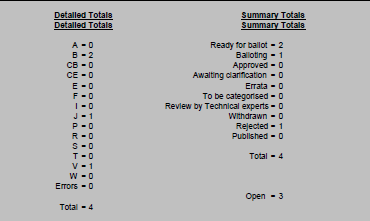 Maintenance Summary
Maintenance Request Form
Similar to a ballot comment
Text document linked off maintenance page:
http://ieee802.org/1/maint.html
Submitter emails to:
stds-802-1-maint-req@listserv.ieee.org
Archive of submissions is at: 
http://www.ieee802.org/1/private/email_mq/mail1.html
Subscribe by sending to:
stds-802-1-maint-req-subscribe-request@listserv.ieee.org
You do not have to subscribe to file a maintenance request